KLIMAWANDEL
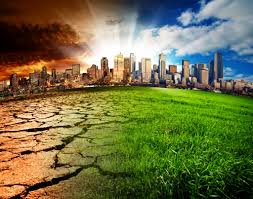 Klimawandel
Die Temperatur
● Es wird wärmer auf der Erde. Und zwar beunruhigend schnell. Was das Klima in vormenschlichen Zeiten in Jahrtausenden durchgemacht hat, erleben wir jetzt innerhalb von 100 Jahren. 
   ● Die Durchschnittstemperatur könnte innerhalb weniger Jahrzehnte um mehrere Grad steigen.
Die Ursachen des Klimawandels
●Der Treibhauseffekt
●Energie aus Kohle
●Verkehr
●Ernährungsverhalten
Der Treibhauseffekt
●CO2-Emissionen durch die Verbrennung fossiler Energieträger (Erdöl, Erdgas, Braun- und Steinkohle) zur Strom- und Wärmegewinnung sowie für Mobilität sind der treibende Faktor der Klimaerwärmung.

●Hinzu kommen Treibhausgase aus der Industrie, der Land- und Forstwirtschaft.
Energie aus Kohle
● Ein mittelgrosses Kohlekraftwerk stösst rund 10 Millionen Tonnen CO2 pro Jahr aus. So viel wie alle Schweizer Autos in einem Jahr zusammen.
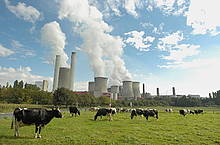 Verkehr
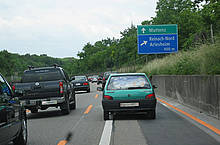 ● Weltweit trägt der Verkehrssektor etwa 14 Prozent zu den gesamten, globalen Treibhausgasemissionen  mit steigender Tendenz bei. In der Schweiz ist der Verkehr bereits heute Klimasünder Nr. 1.
Ernährungsverhalten
● Fleisch- und Milchprodukte sowie Eier machen knapp die Hälfte unseres Ernährungs-Fussabdrucks aus. Anders ausgedrückt: Die grössten Umweltsünder unter den Lebensmitteln sind tierischen Ursprungs.
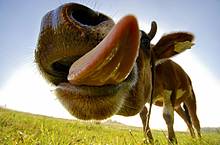 Die Folgen des Klimawandels
● Extremwetterereignisse
● Polargebiete
● Klima-Zeugen
● Gebirge und Gletscher
● Ozeane und Korallenriffe
Extremwetterereignisse
● In der zweiten Hälfte des 20. Jahrhunderts haben schwere Wetterereignisse auf der Nordhalbkugel um 2 bis 4 Prozent zugenommen. Hitzewellen wurden häufiger, intensiver und länger seit den 70er Jahren.
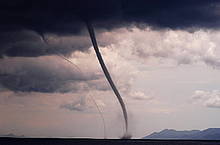 Polargebiete
● Bereits im Frühjahr 1995 brach ein antarktischer Eisberg von der Grösse des Kantons Waadt in den Südatlantik. Nirgendwo sonst sind die Zeichen des Klimawandels so deutlich zu sehen wie in den Polregionen.
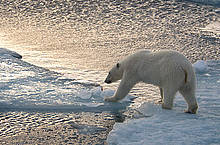 Klima-Zeugen
● Der WWF hat mit Menschen gesprochen, die das Ansteigen des Meeresspiegels und das Ausbleichen der Korallen, die heftigen Stürme und das Aussterben von Arten, tödliche Hitzewellen und Dürre bezeugen können oder persönlich davon betroffen sind.
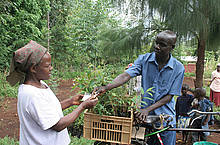 Gebirge und Gletscher
● Durch den Klimawandel schmelzen die Gletscher  in manchen Regionen rapide: Seit den 1980er Jahren ist etwa der Walliser Feegletscher um die Hälfte zurückgegangen.
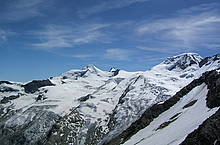 Ozeane und Korallenriffe
● Meere transportieren Wärme, kühlen den Planten und speichern riesige Mengen an CO2. Die Ozeane nehmen immer weniger Kohlendioxid auf, versauern, erwärmen sich und der Meeresspiegel steigt.
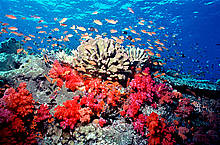 Vergleich der phänologischen Jahreszeitenlänge
Ursachen des Klimawandels
Ein Planet bekommt Fieber
Was sagt der Weihnachtsmann dazu…?